Средняя школа № 12 города Мозыря
Константин Иванович Хомутовский, 
директор СШ №12
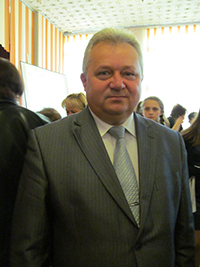 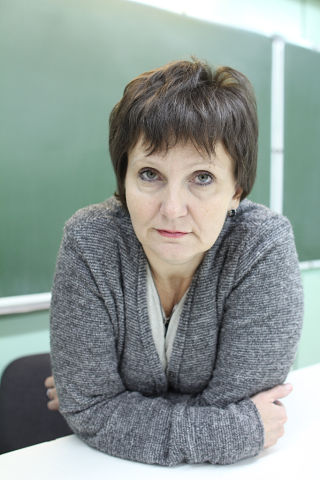 Заведующая 
  и 
учитель предметник
   Ласута 
   Галина Ивановна
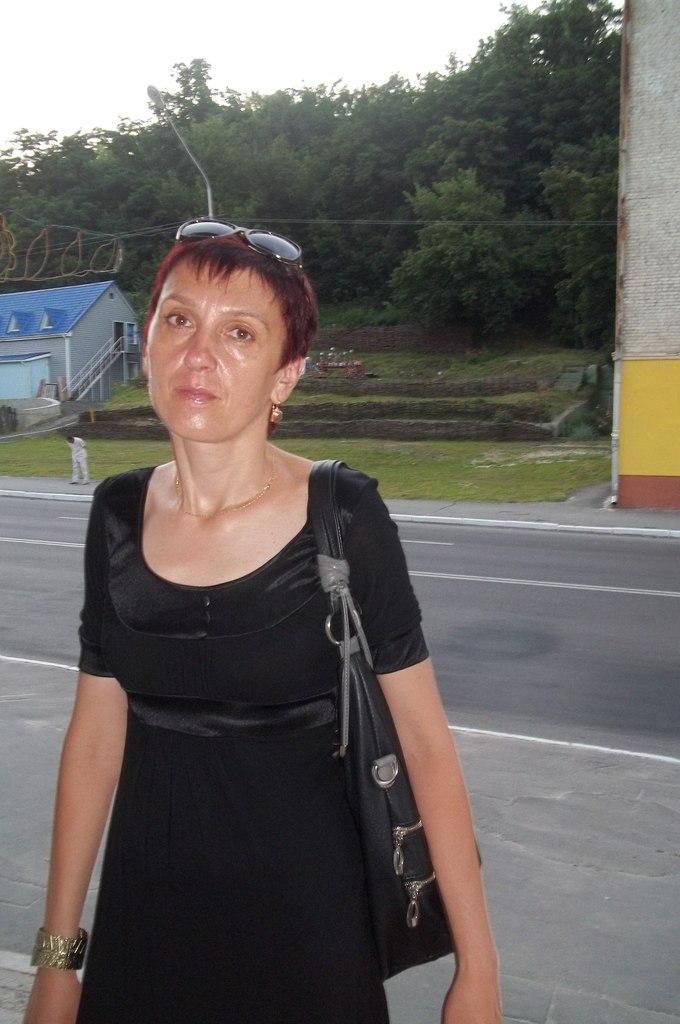 Классный руководитель 
            Борисевич 
Валентина Владимировна
Сроки практики: 3.11.2014 – 13.12.2014
Практика прошла познавательна и интересно.
Поэтому я покажу несколько дней 
             из школьной жизни
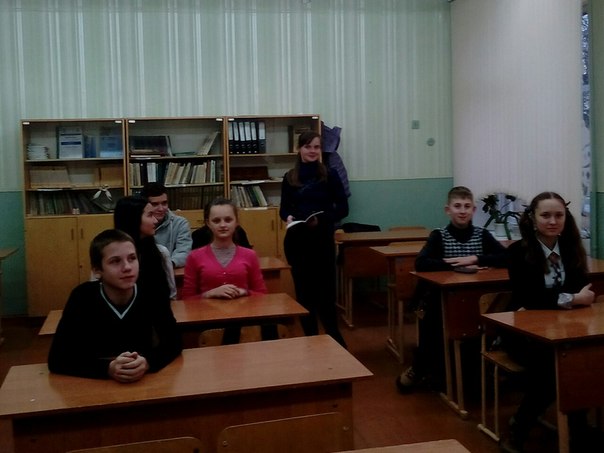 Посещение классного часа
Посещения мероприятия на тему: « Ответственность несовершеннолетних»
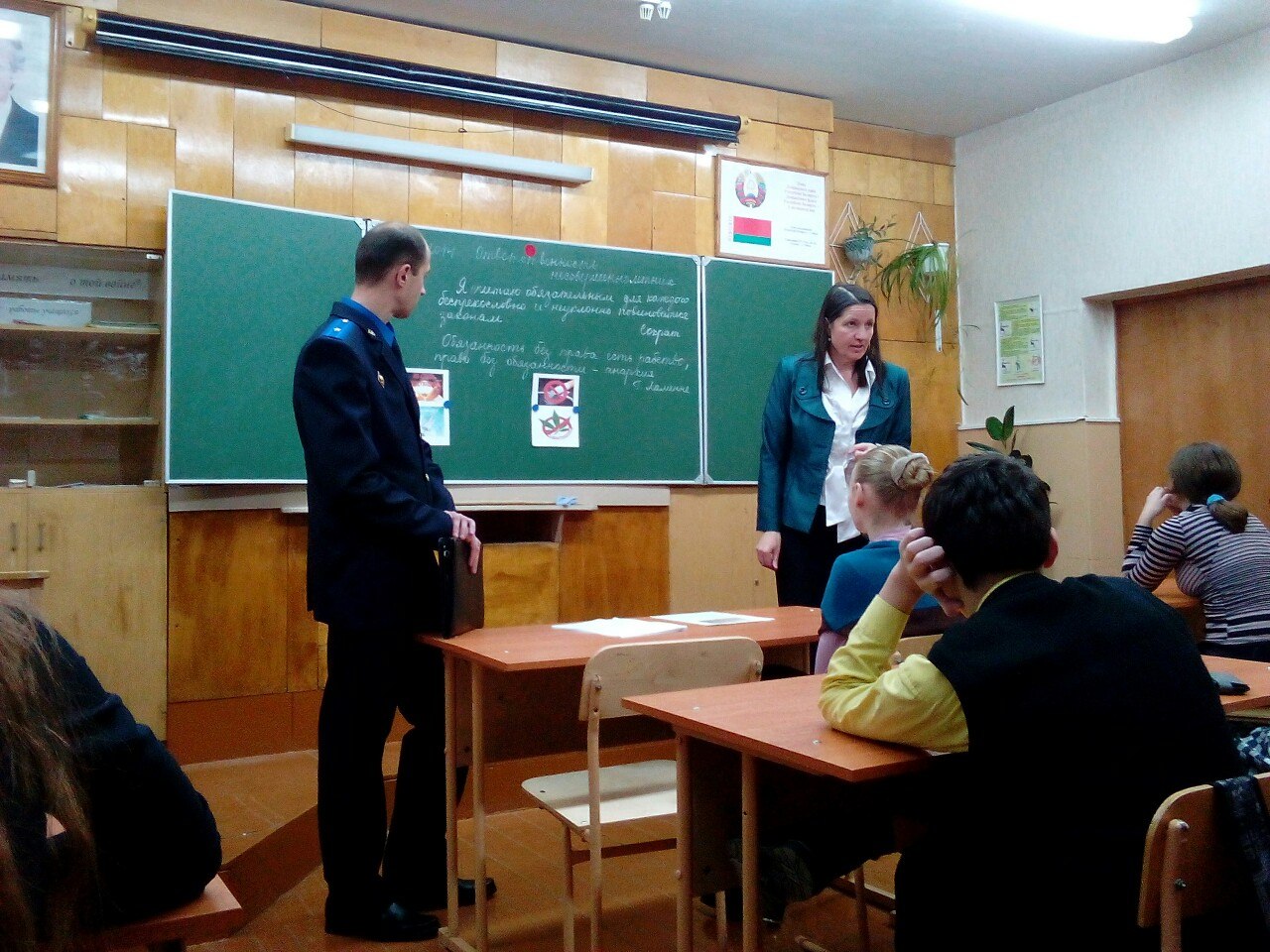 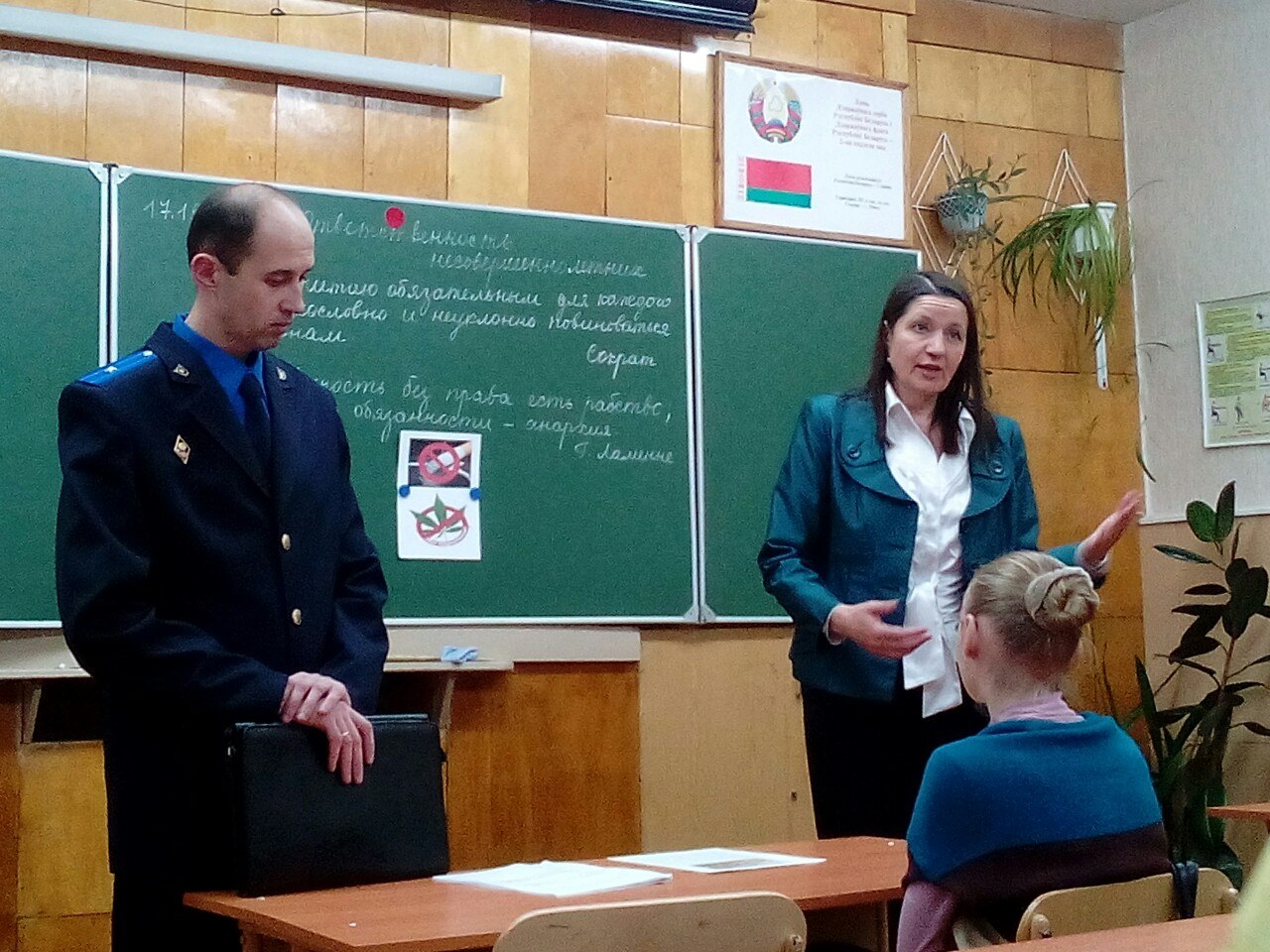 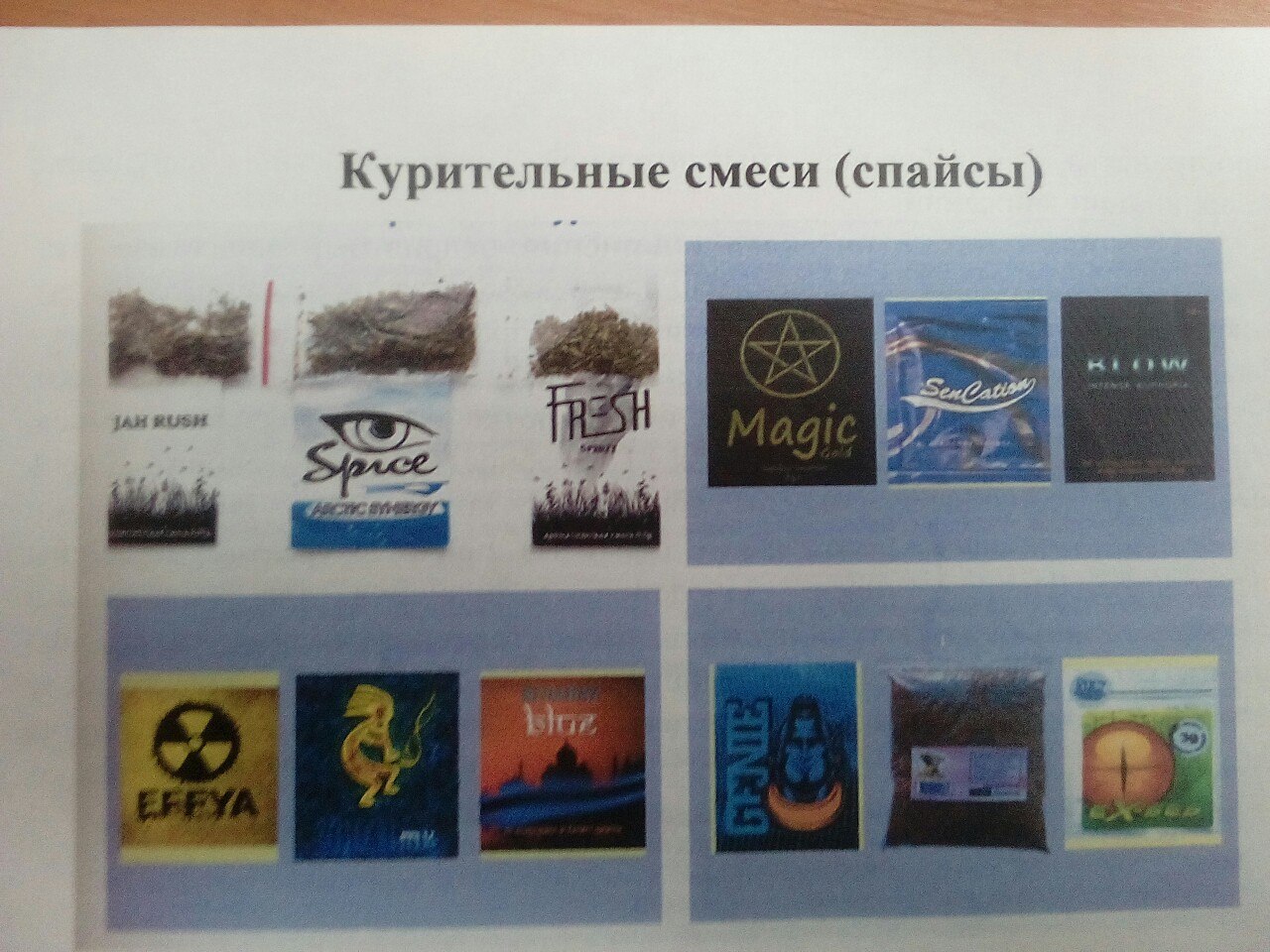 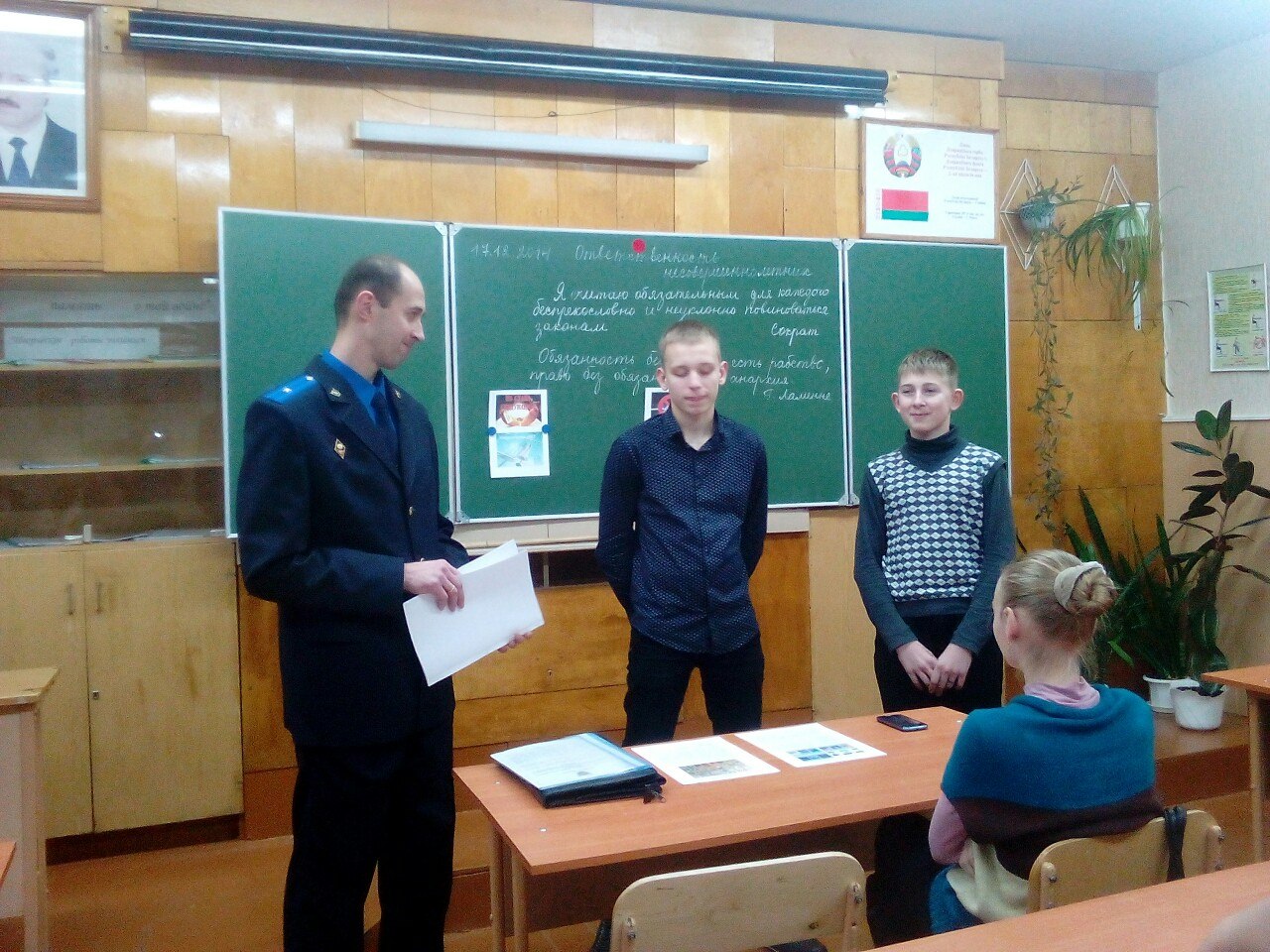 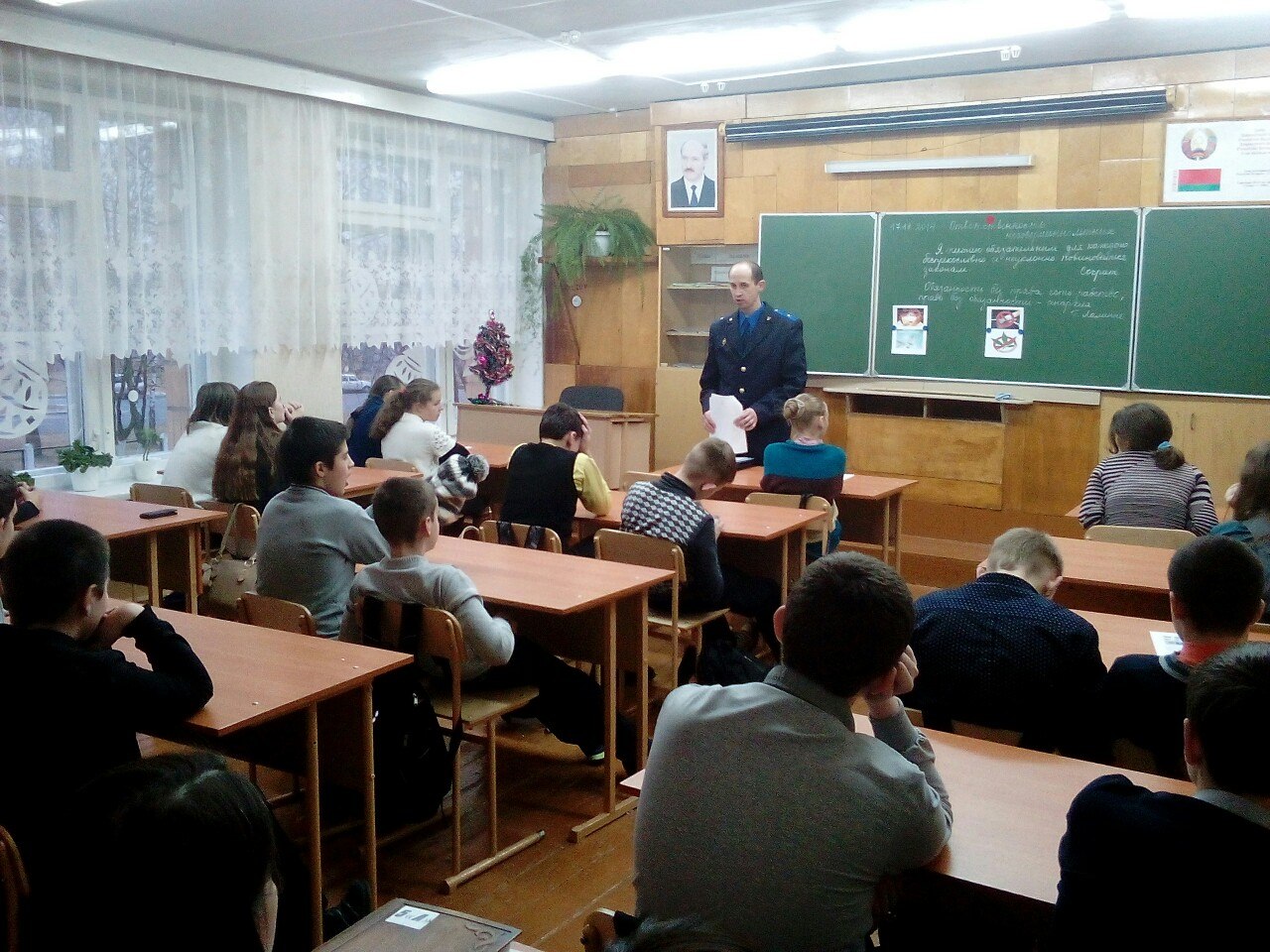 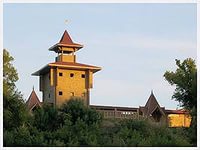 Конкурс       Осень
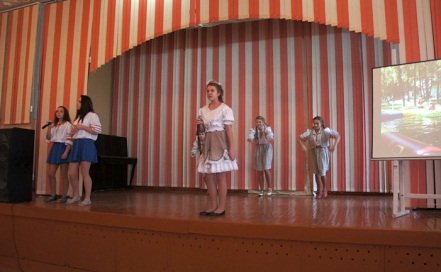 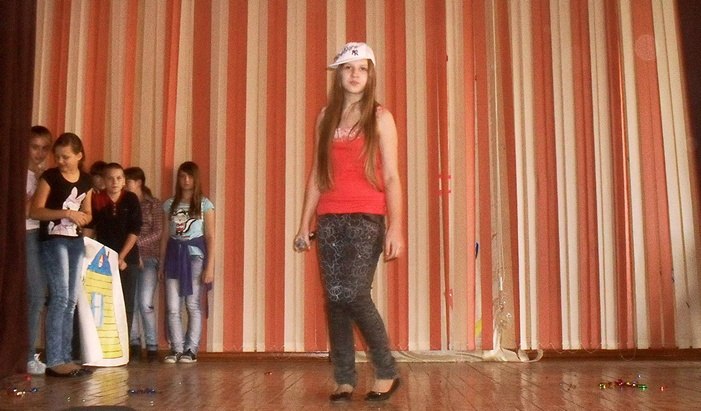 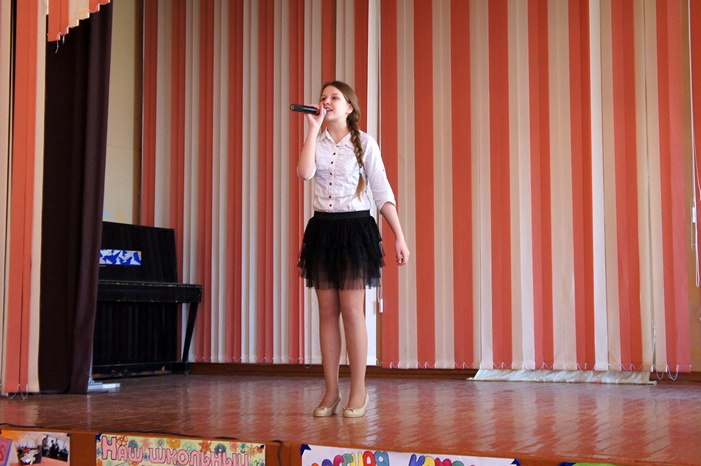 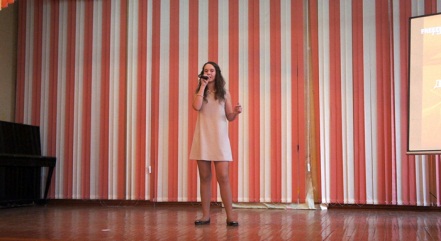 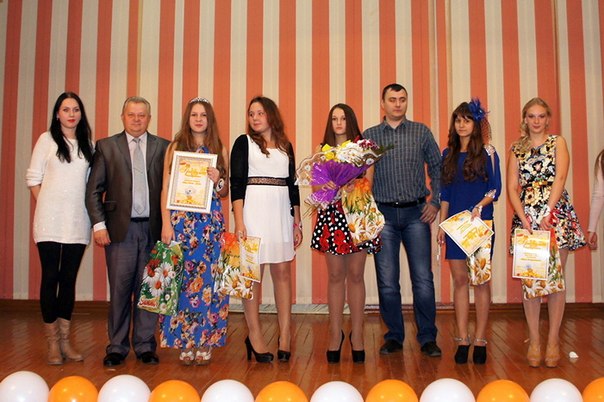 Конец